Доли
Прямоугольник разделили на два равных треугольника. Можно сказать , что один треугольник – это одна вторая доля прямоугольника.
Прямоугольник разделён на три равные части. Можно сказать, что жёлтый прямоугольник- это одна третья доля.
Какая доля больше:  одна пятая или половина ;
                                      одна третья или половина; 
                                        одна третья или одна пятая?
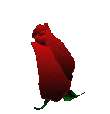 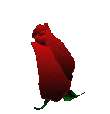 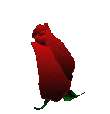 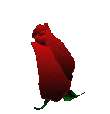 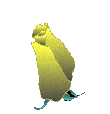 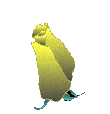 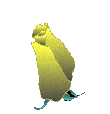 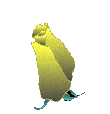 4 красные розы- это 1/2 от всего букета. Сколько роз в букете?
4х2:1=8(р.)
Ответ:8 роз
Длина 1/3 дорожки составляет 20 метров.    Как узнать длину всей  дорожки?
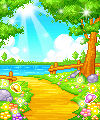 20х3:1=60 (м)
Ответ:60 метров
Картинки, фото, анимация  и т. д.  взяты из интернета
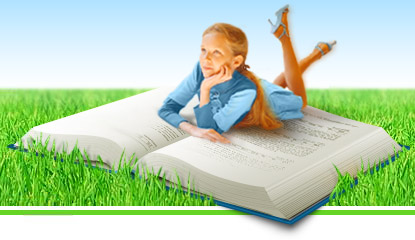 Работа Семенец В. В. учителя г. Радужного МОУ СОШ №8